Тема:  Плотность   вещества.
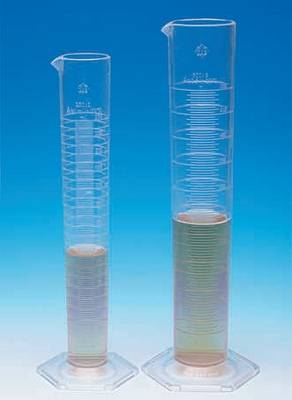 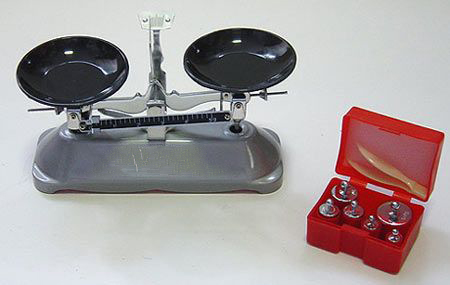 Плотный – сбитый, сжатый, густой, содержащий много вещества в малом объеме.
В.Даль:
Плотность – свойство вещества, густота вещества в данном объеме.
Плотность показывает, чему равна масса вещества, взятого в объеме 1м3 (или 1см3)
свинец
       V=1м3
       m=11300кг
железо
      V=1м3
     m=7800кг
Определение
Плотность – это физическая величина, показывающая массу вещества в единице объёма:
Обозначение
(греческая буква «ро»)
                    
                        ρ
Формула
Единицы измерения
ρ = кг/м3
ρ  = г/см3
Найдите по таблице плотности льда, воды и водяного пара.
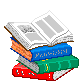 Лед  -  900кг/ м3

            Вода – 1000кг/ м3

            Водяной пар – 0,590кг/ м3
Н2О
Почему плотность одного и того же вещества в твердом, жидком, и газообразном состояниях различна?
Н2О
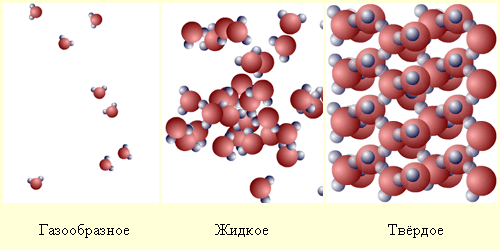 1000кг/м3
900кг/м3
0,590кг/м3
Вывод:  Тела, имеющие РАВНЫЙ объем
Имеют РАЗНУЮ массу
88
Свинец
Алюминий
Сталь
Медь
Тела, имеющие РАВНУЮ массу
Имеют РАЗНЫЙ объём
88
1 кг
1 кг
1 кг
1 кг
Алюминий
Сталь
Медь
Свинец
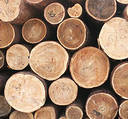 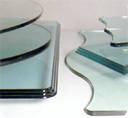 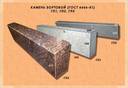 Разные вещества имеют разную плотность
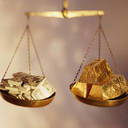 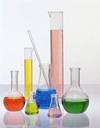 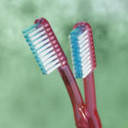 На чашках уравновешенных весов лежат      кубики. Одинаковы ли плотности веществ, из которых сделаны кубики?
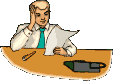 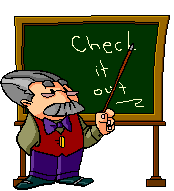 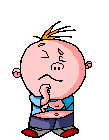 На рисунке изображены два кубика одинакового объема из золота и меди. У какого из кубиков масса вещества больше?
В одном из двух одинаковых сосудов налили воду (левый сосуд), в другой раствор серной кислоты равной массы. Какая жидкость имеет большую плотность?
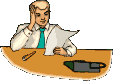 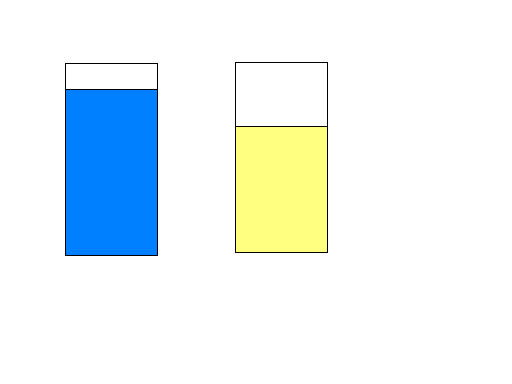 серная кислота
вода
Это интересно!
Средняя плотность Земли 5500 кг/м3, Солнца – 1400  кг/м3 , Луны – 3300  кг/м3 

Плотность крови человека 1050 кг/м3 .

Средняя плотность тела человека 1036  кг/м3 . (Подумайте, можете ли вы определить плотность своего тела?)

Плотность – замечательная характеристика!

Определив плотность, можно по таблице узнать, из какого вещества изготовлено тело. Зная плотность, можно определить объем или массу тела.
Задача-шутка:

На дне рождения химика физика угостили двумя колетами. Одна котлета из баранины с чесноком, другая из пластилина с мелкими гайками. Чем с точки зрения физика отличаются эти котлеты? В чём  с точки зрения физика причина того, что эти котлеты имеют одинаковую форму и объём, но разные массы?
ПРОВЕРЬ СЕБЯ
Одинаковые шарики из чугуна и парафина положили на чашки весов(смотри рисунок). Какой из шаров чугунный?
НЕ  ВЕРНО
1
МОЛОДЕЦ
2
КАК МОЖНО ИЗМЕРИТЬ ПЛОТНОСТЬ?
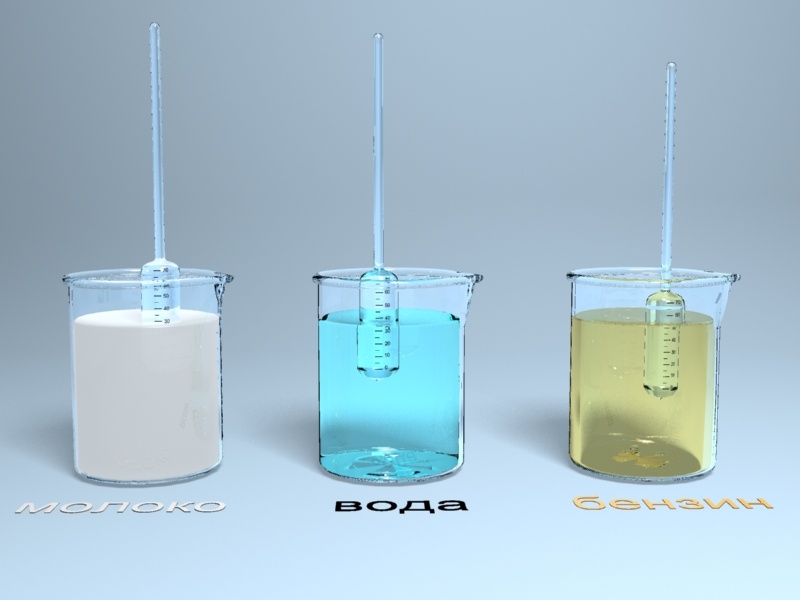 ареометр
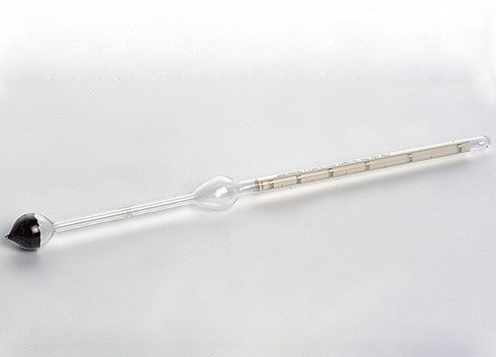 Свежесть куриных яиц можно определить по их средней плотности. При длительном хранении часть жидкости испаряется через поры в яичной скорлупе и замещается воздухом. При том же объеме его средняя плотность уменьшается и оно становится легче. Свежее яйцо тонет в воде, а несвежее всплывает.
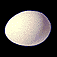 Домашнее задание
выучить § 21. 
 Творческое задание на желающих: определитеплотность куска мыла
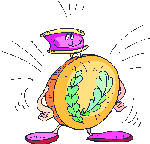 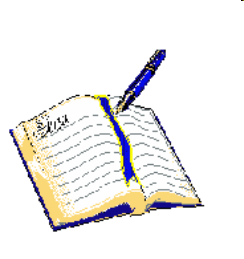